Παρουσίαση 1:Σύνθεση του PHB
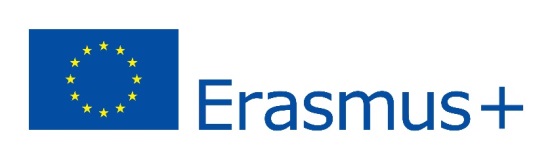 Evreux meeting
1
Τα δύο πρώτα διαλύματα εισάγονται στον ζημωτήρα
Διάλυμα A
Για 1 λίτρο διαλύματος (γραμμάρια)
Ουρία (1,0), 
Εκχύλισμα μαγιάς (0,16), 
KH2PO4 (1,52), 
Na2HPO4 (4,0), 
MgSO4∙7H2O (0,52), 
CaCl2 (0,02), 
Γλυκόζη (40)
Διάλυμα B
Για 1 λίτρο διαλύματος (γραμμάρια)
ZnSO4∙7H2O (0,13), 
FeSO4∙7H2O (0,02), 
(NH4)6Mo7O24. 4H2O (0,06)
H3BO3 (0,06)
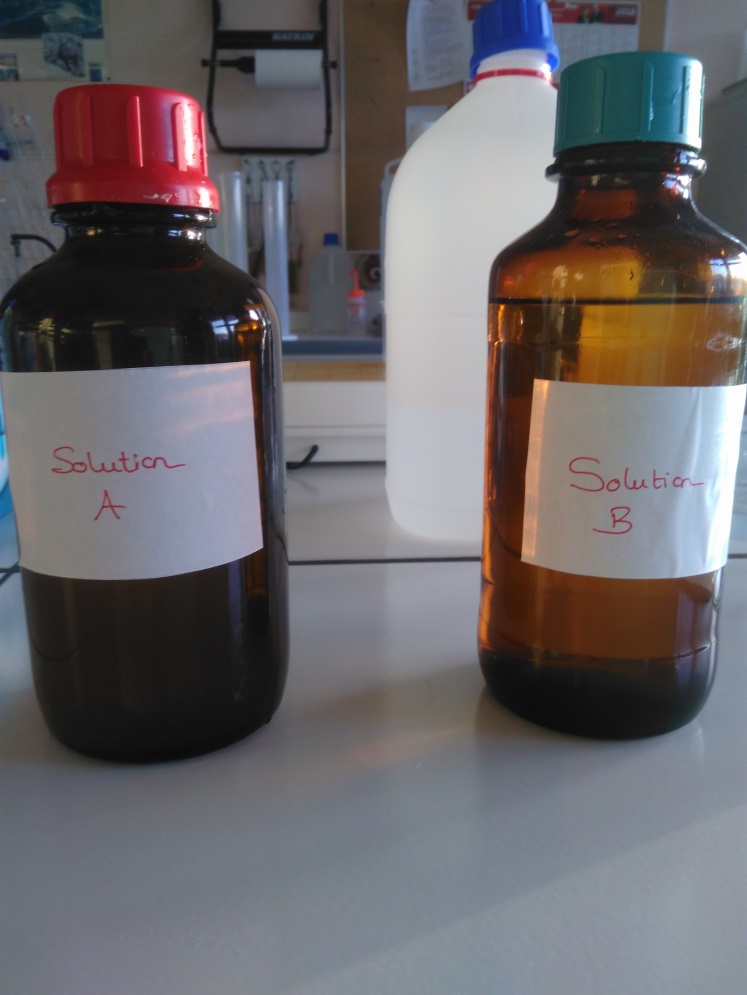 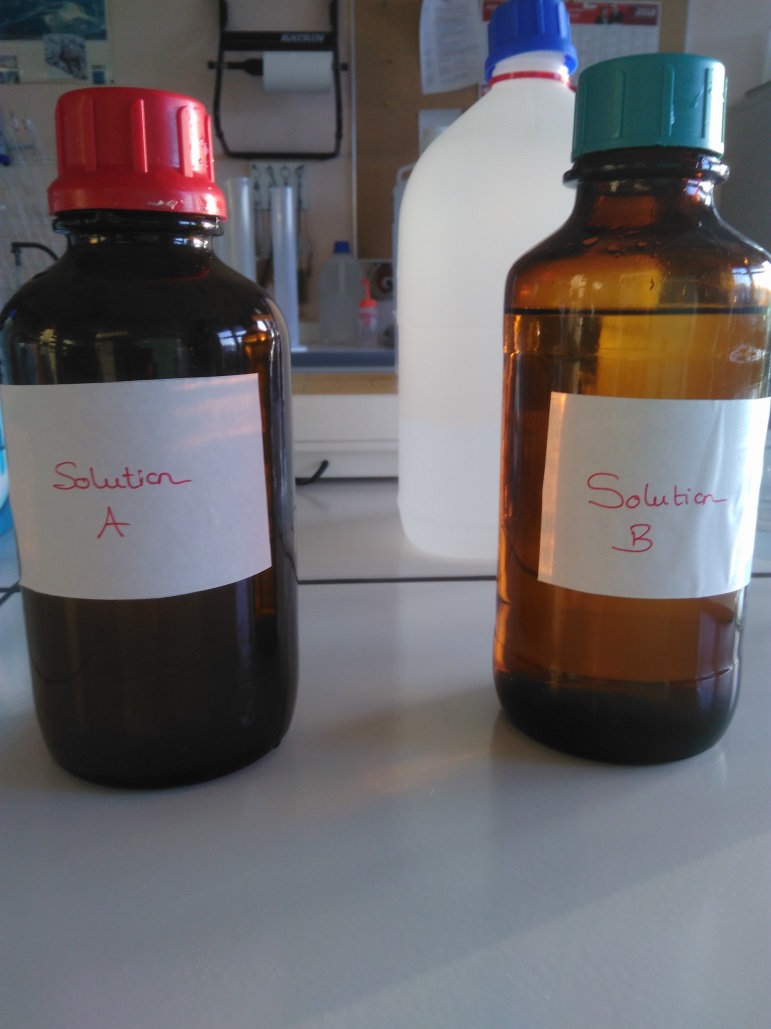 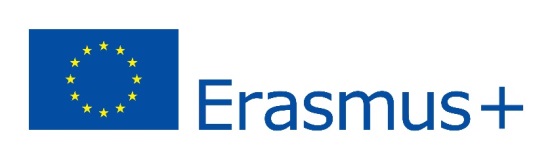 Evreux meeting
2
Τα δύο πρώτα διαλύματα εισάγονται στον ζυμωτήρα.
Διάλυμα A
Διάλυμα B
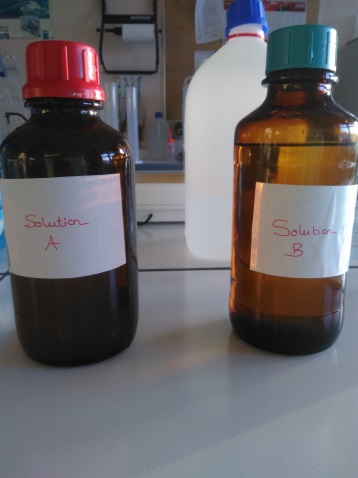 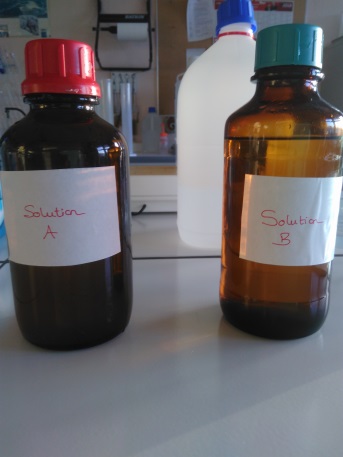 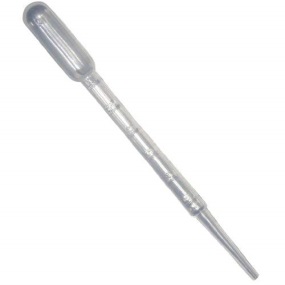 2 mL καλλιέργειας
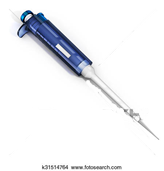 200 mL
20 µL
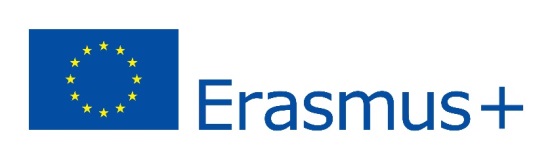 Evreux meeting
3
Τοποθετούμε τον ζυμωτήρα στο υδατόλουτρο
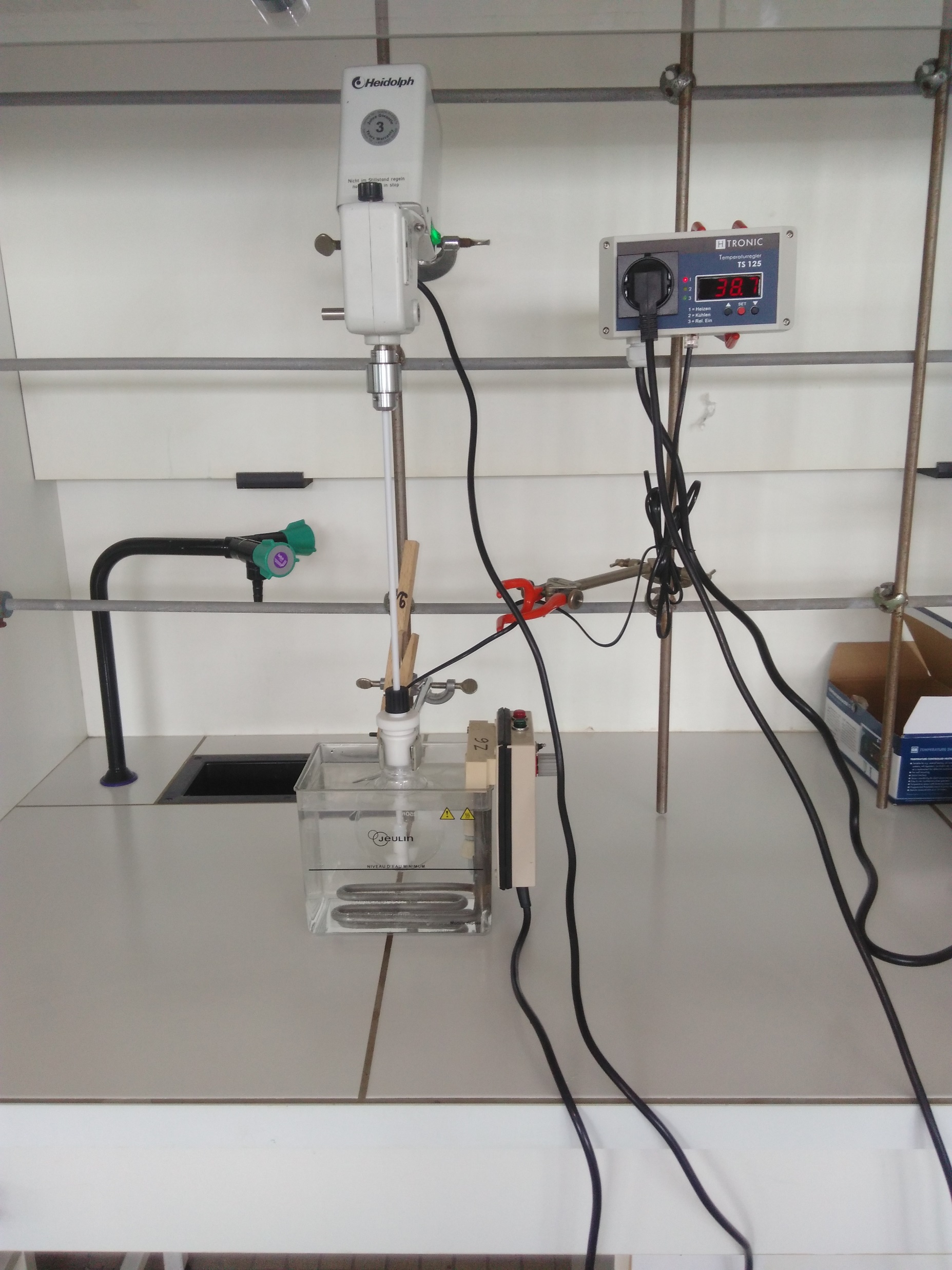 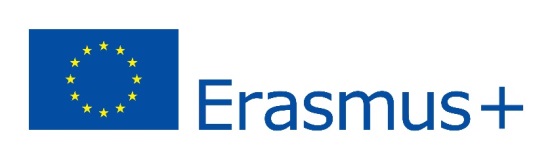 Evreux meeting
4
Εξοπλισμός υδατόλουτρου
Ταχύτητα περιστροφής
(προσαρμοσμένη στην ελάχιστη)
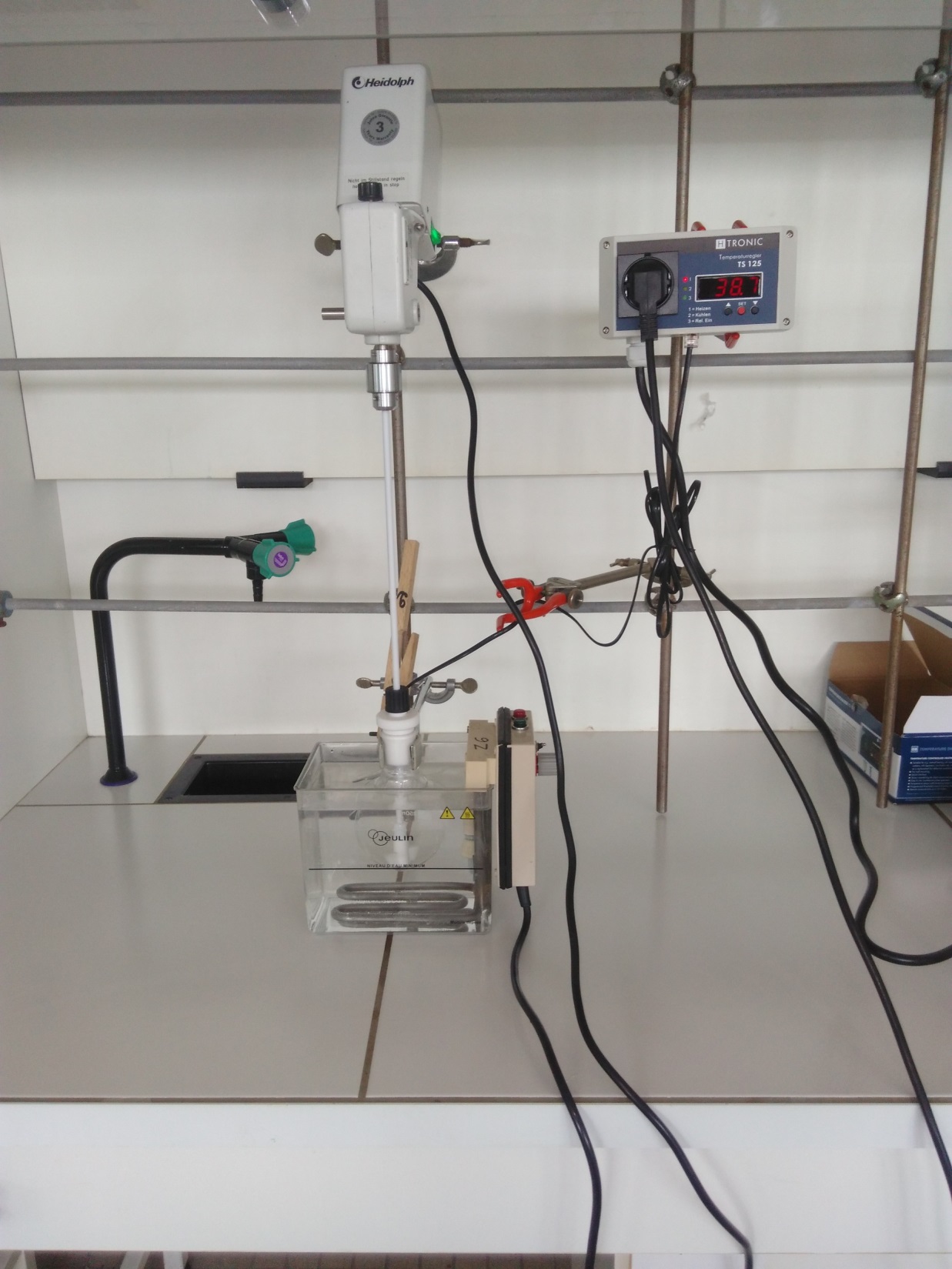 Αναδευτήρας (πάνω μέρος)
Θερμοστάτης
Ελάχιστη: 36°C
Μέγιστη: 38°C
Αναδευτήρας
Εισάγουμε τον οδηγό ανάδευσης στον ζυμωτήρα
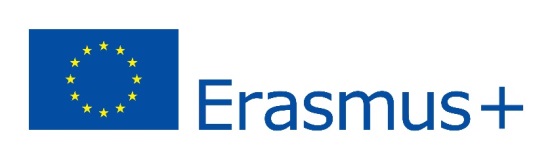 Evreux meeting
5
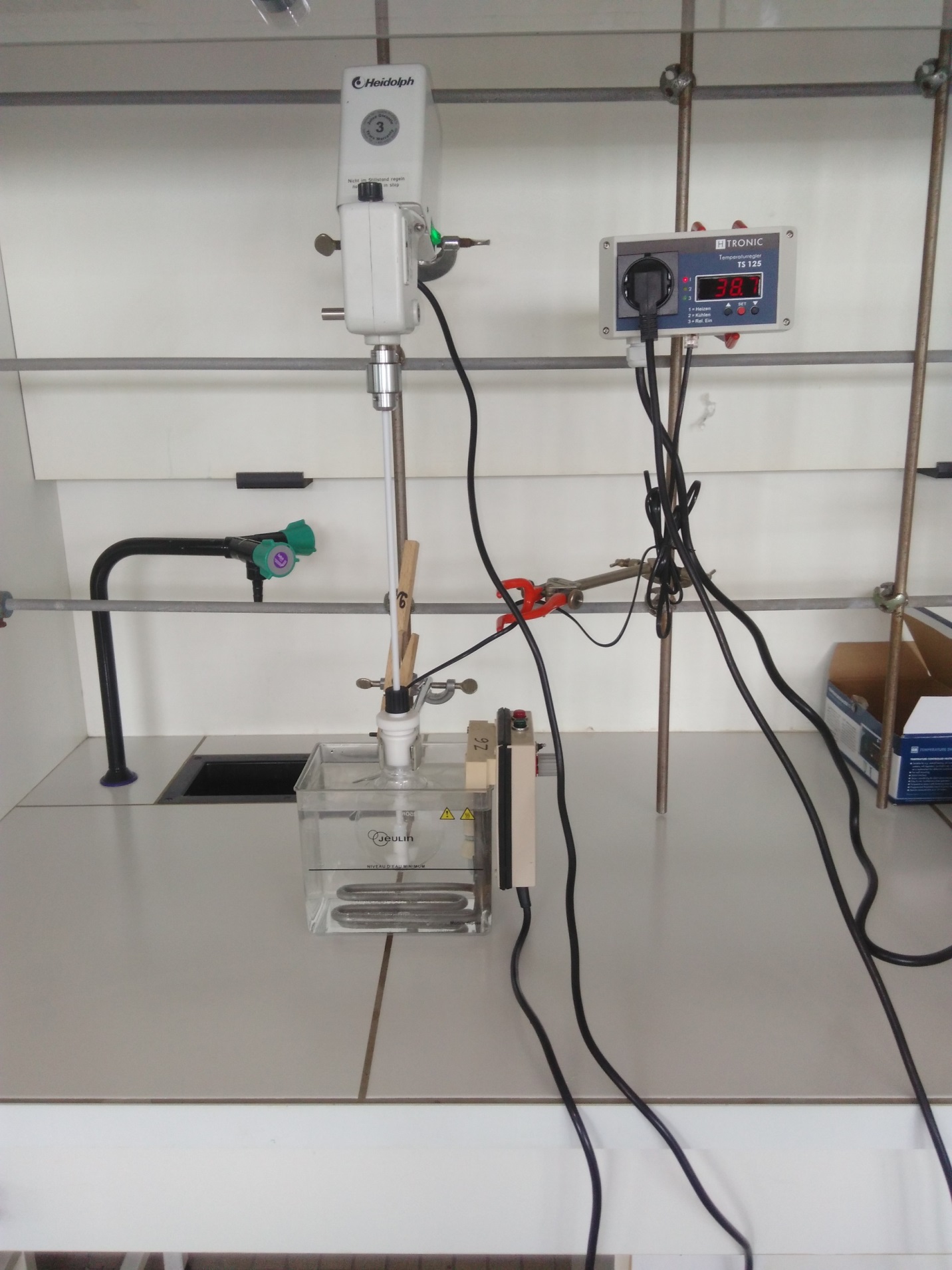 Ο ζυμωτήρας αναδεύεται και θερμαίνεται στους 37 °C για 45 ώρες
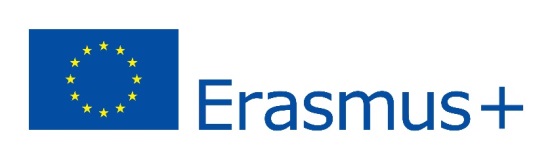 Evreux meeting
6
Μετά από 45 ώρες:
Βγάζουμε τον αναδευτήρα από το υδατόλουτρο.


Αφήνουμε το περιεχόμενο νακαθιζάνει για 15 λεπτά.


Εξάγουμε απαλά 150 mL από το υπερκείμενο με μια πιπέττα.

Φυγοκεντρούμε το υπόλοιπο (15 λεπτά σε 10000 rpm)
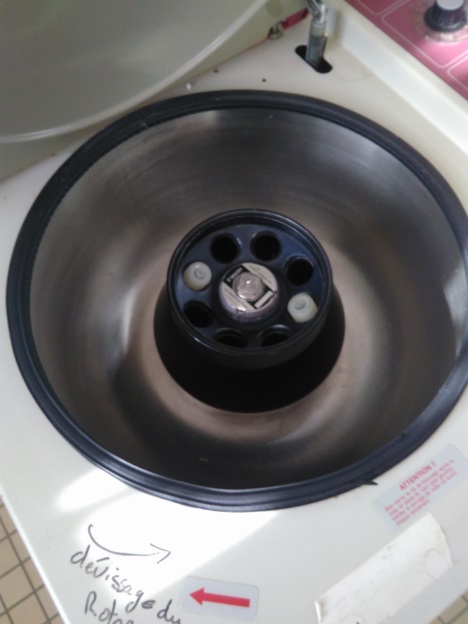 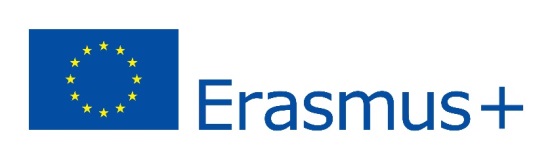 Evreux meeting
7
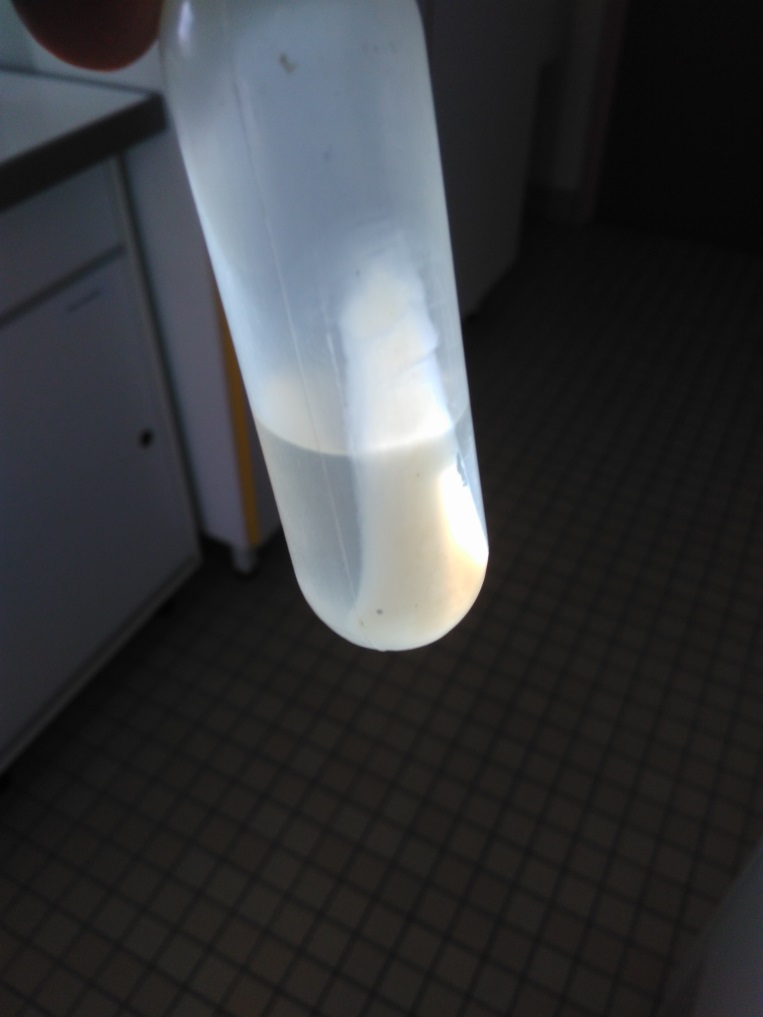 Μετά την φυγοκέντρηση:
Κρατάμε το στερεό υπόλειμμα στο σωλήνα (αποχύνουμε το υπερκείμενο)


Προσθέτουμε στο στερεό υπόλειμμα 10 mLυποχλωριώδους νατρίου.





Επωάζουμε το μίγμα στους 60 °C για 45 λεπτά.
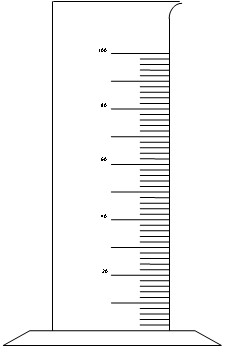 10 mL
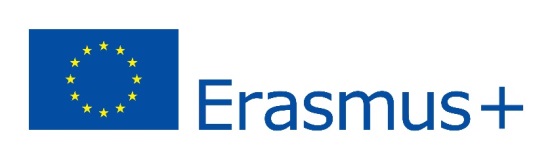 Evreux meeting
8
Το μείγμα φυγοκεντρείται  στις 5000 rpm για 10 λεπτά.

Μετά την φυγοκέντρηση:
Κρατάμε το στερεό υπόλειμμα στους σωλήνες (αποχύνουμε το υπερκείμενο)



Ξεπλένουμε με 5 mL αποσταγμένου νερού.




Φυγοκεντρούμε το μείγμα για 5 λεπτά
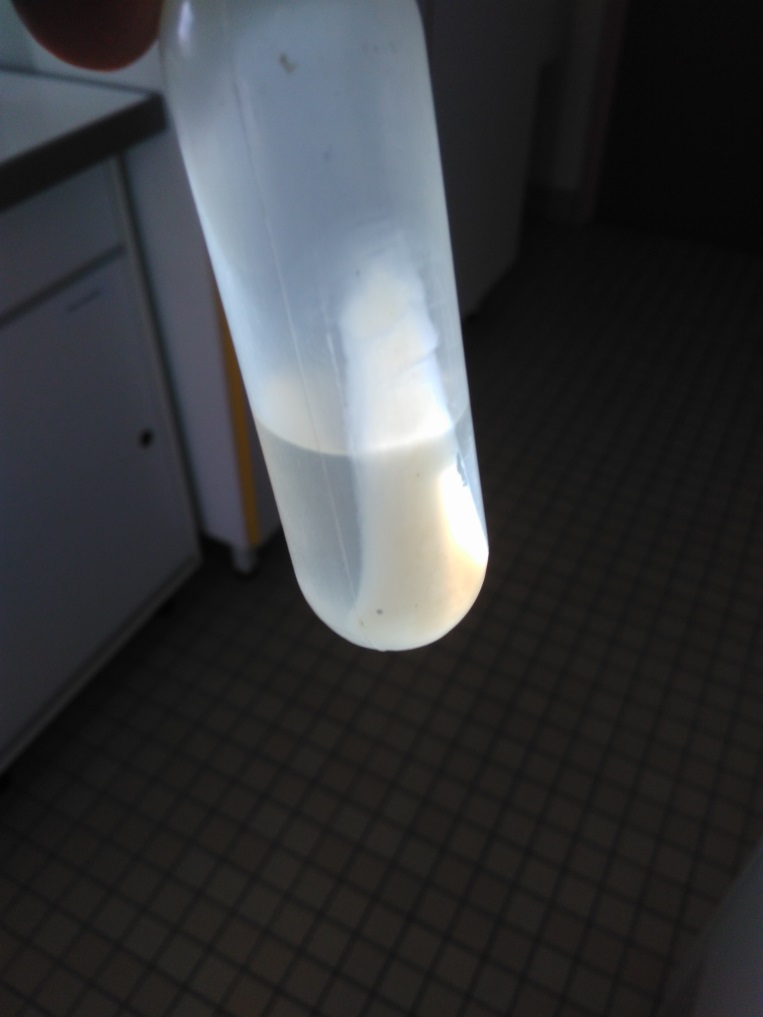 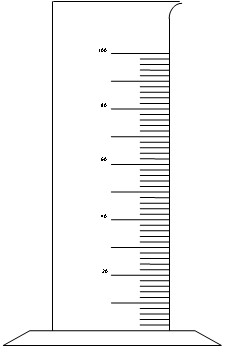 5 mL
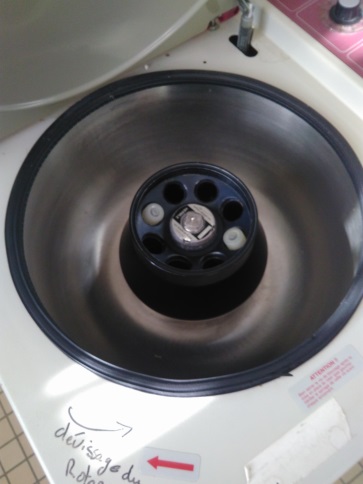 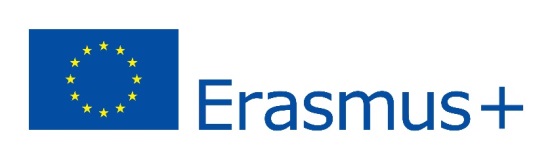 Evreux meeting
9
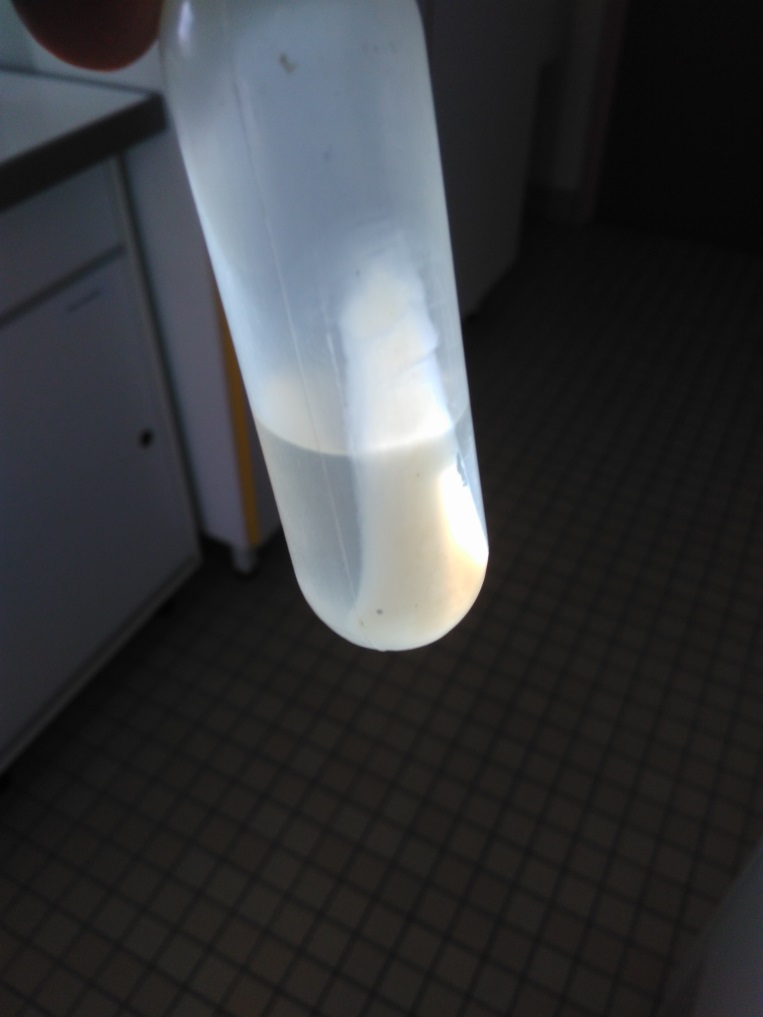 Μετά την φυγοκέντρηση:
Κρατούμε το στερεό υπόλειμμα στους σωλήνες (αποχύνουμε το υπερκείμενο)




Ξεπλένουμε με 5 mL ακετόνης (προπανόνης).





Φυγοκεντρούμε το μείγμα για 5 λεπτά
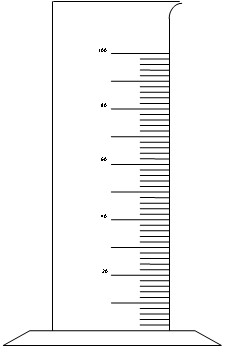 5 mL
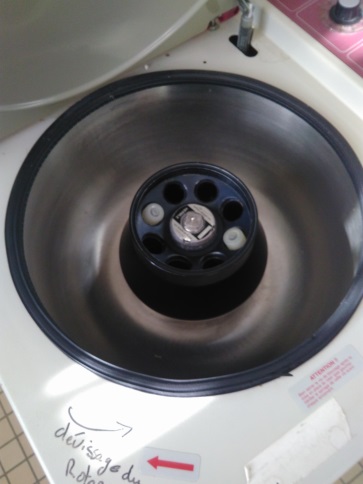 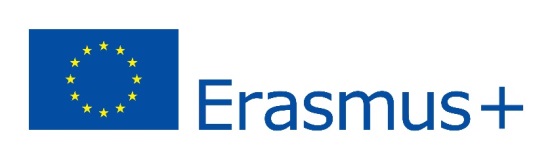 Evreux meeting
10
Μετά την φυγοκέντρηση :
Κρατούμε το στερεό υπόλειμμα στους σωλήνες (αποχύνουμε το υπερκείμενο)



Ξεπλένουμε με 5 mL μεθανόλης.




Φυγοκεντρούμε το μείγμα για 5 λεπτά
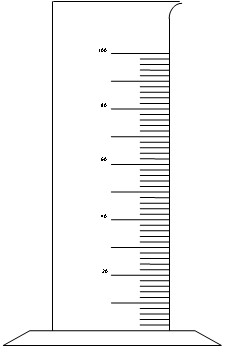 5 mL
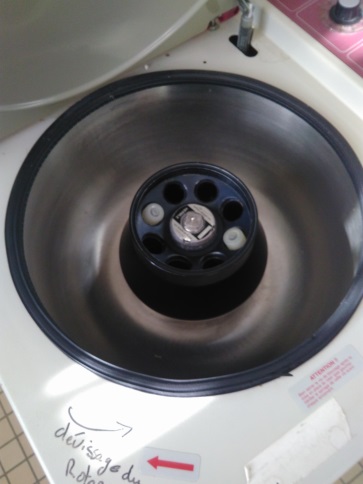 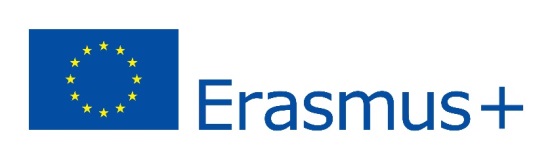 Evreux meeting
11
Μετά την φυγοκέντρηση :
Κρατούμε το στερεό υπόλειμμα στους σωλήνες (αποχύνουμε το υπερκείμενο)

Μεταφέρουμε το στερεό υπόλειμμασε ένα γυάλινο τρυβλίο.



Μετράμε 5 mL χλωροφόρμιο κάτω από απαγωγό.


Το χύνουμε σε ένα γυάλινο τρυβλίο.
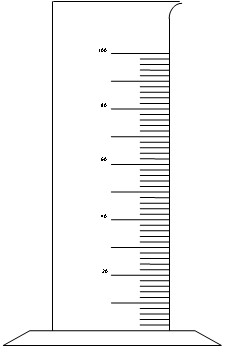 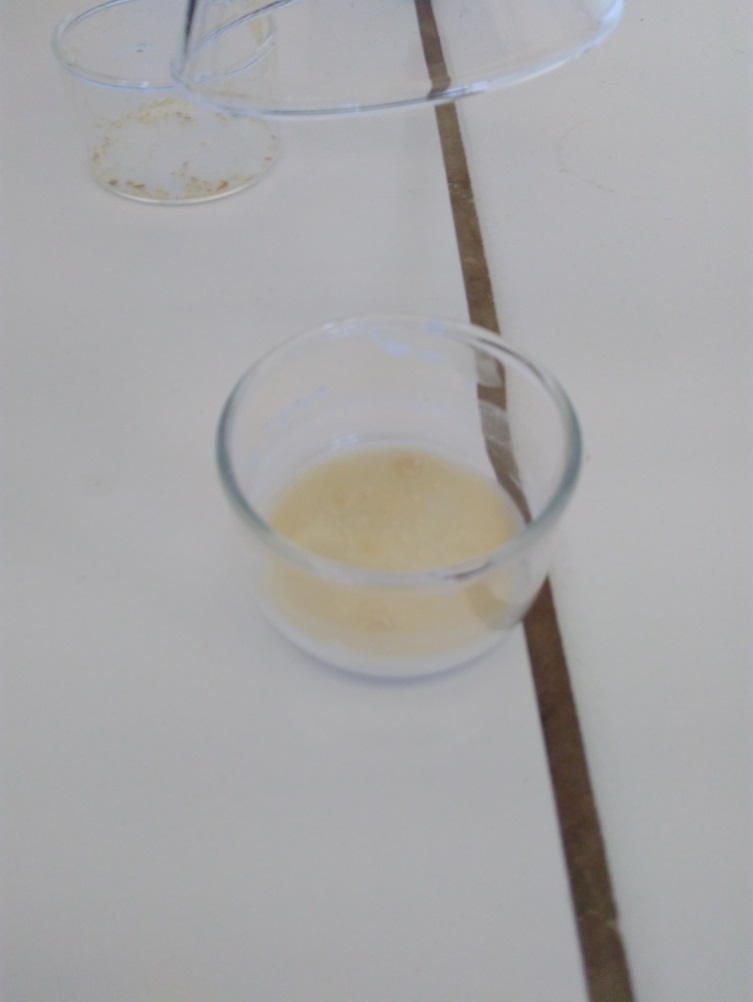 5 mL
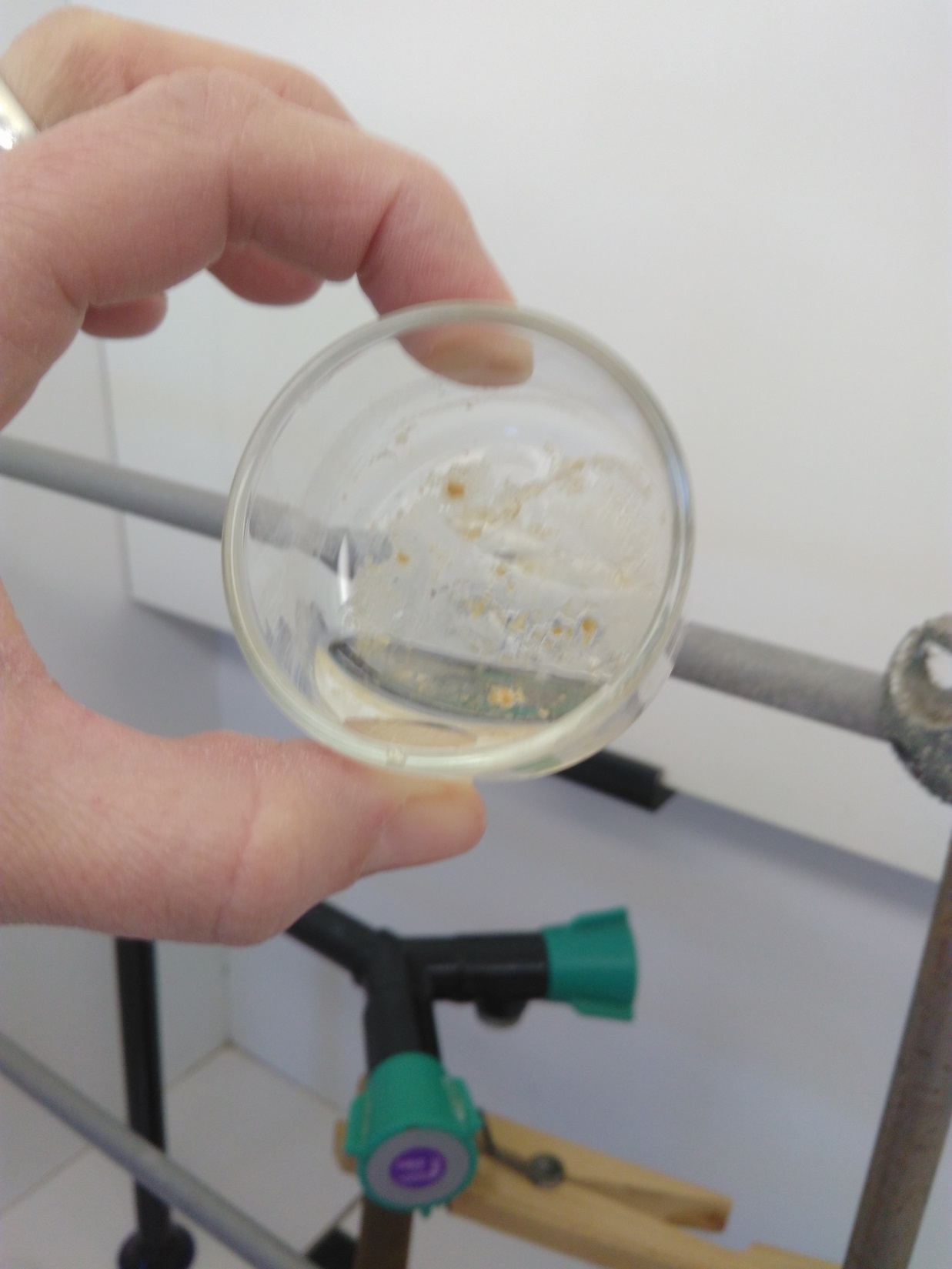 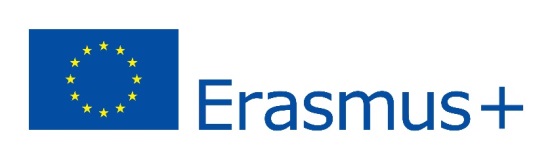 Evreux meeting
12
Τοποθετούμε το γυάλινο τρυβλίο κάτω από αναποδογυρισμένο χωνί συνδεδεμένο με μία αντλία κενού.








Αναδεύουμε το μείγμα με μια περιστροφική κίνηση.
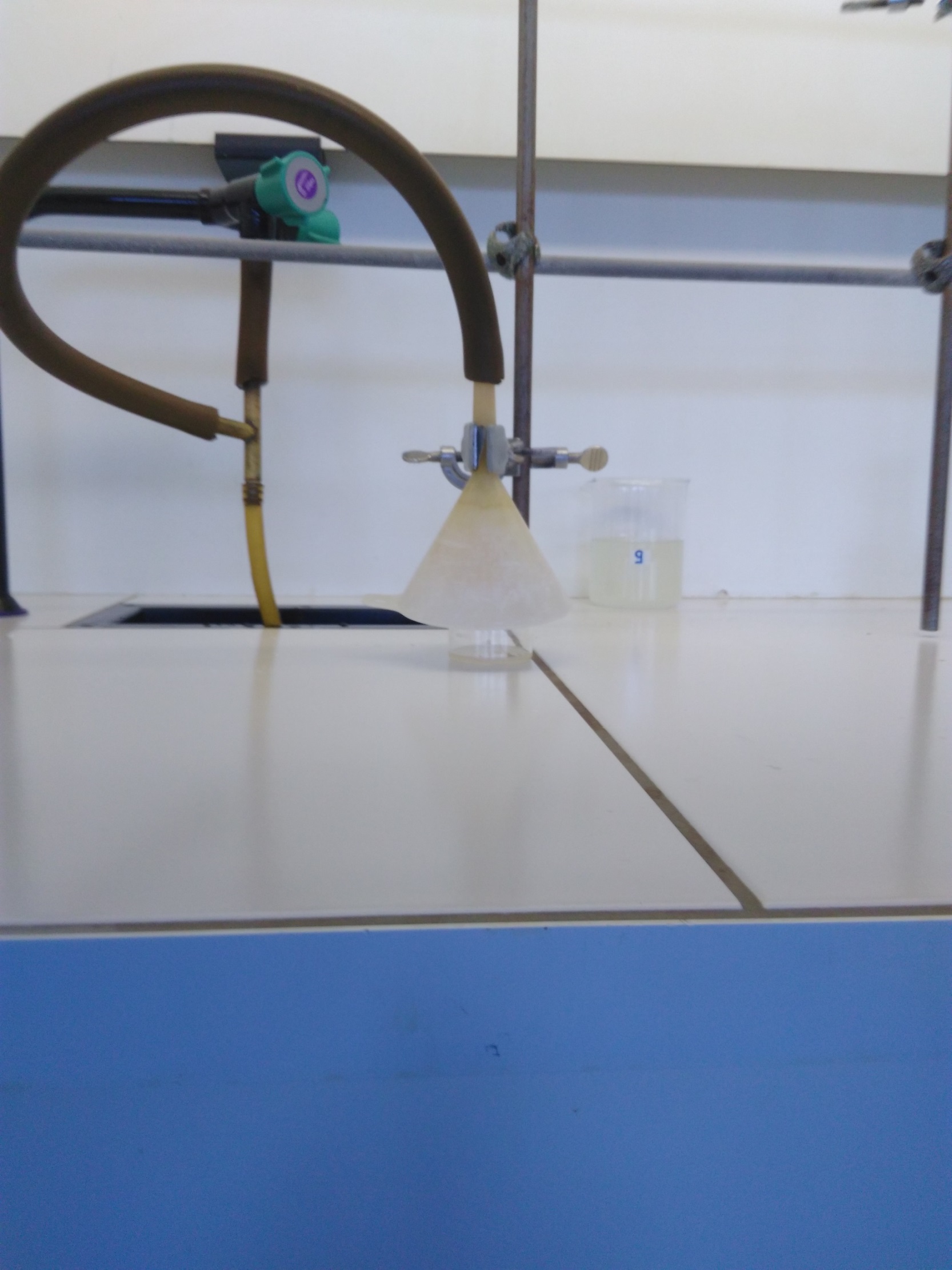 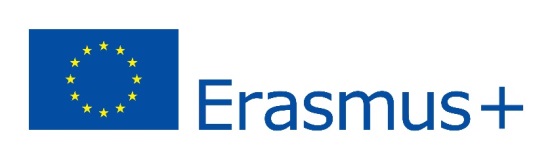 Evreux meeting
13
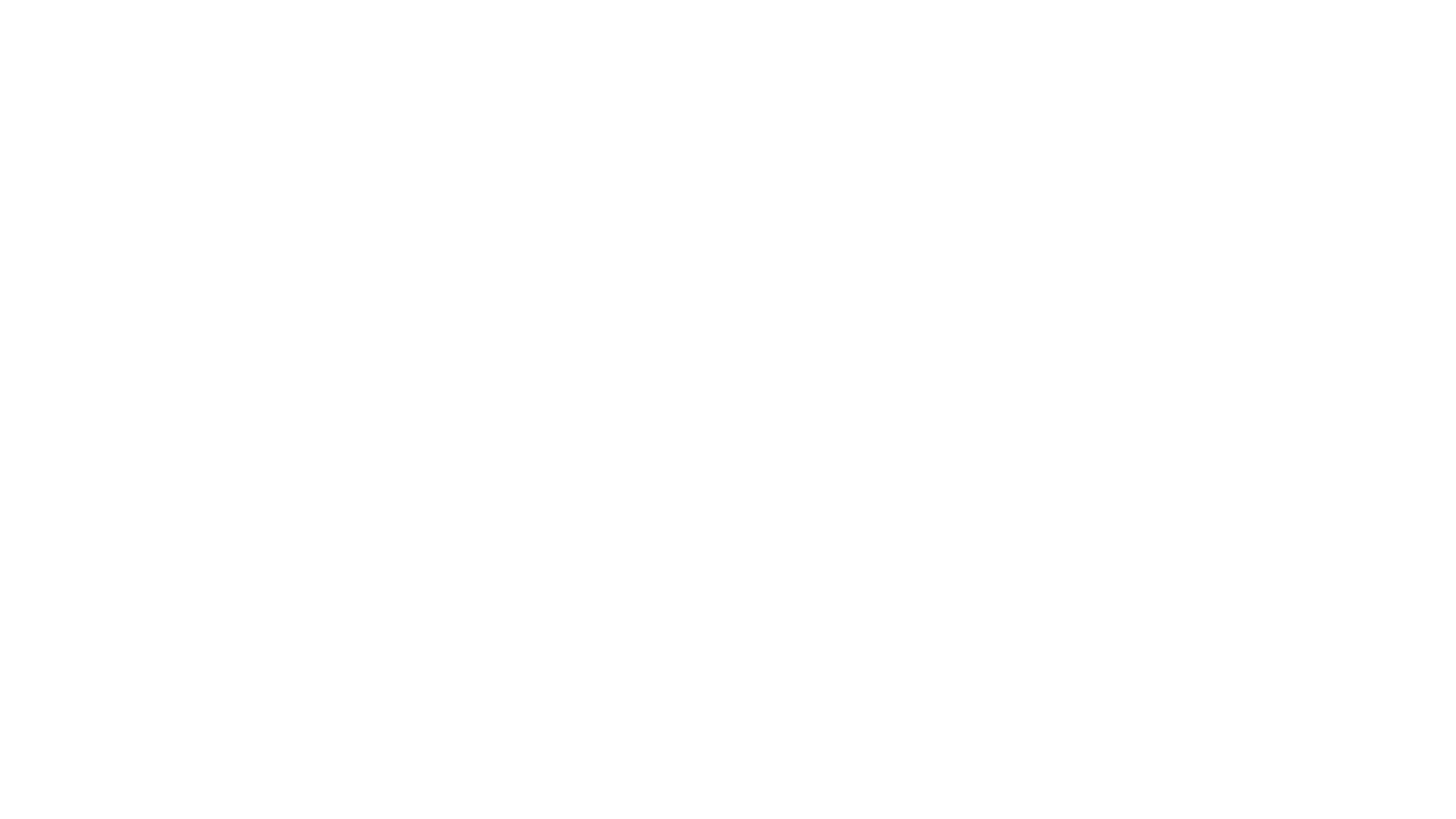 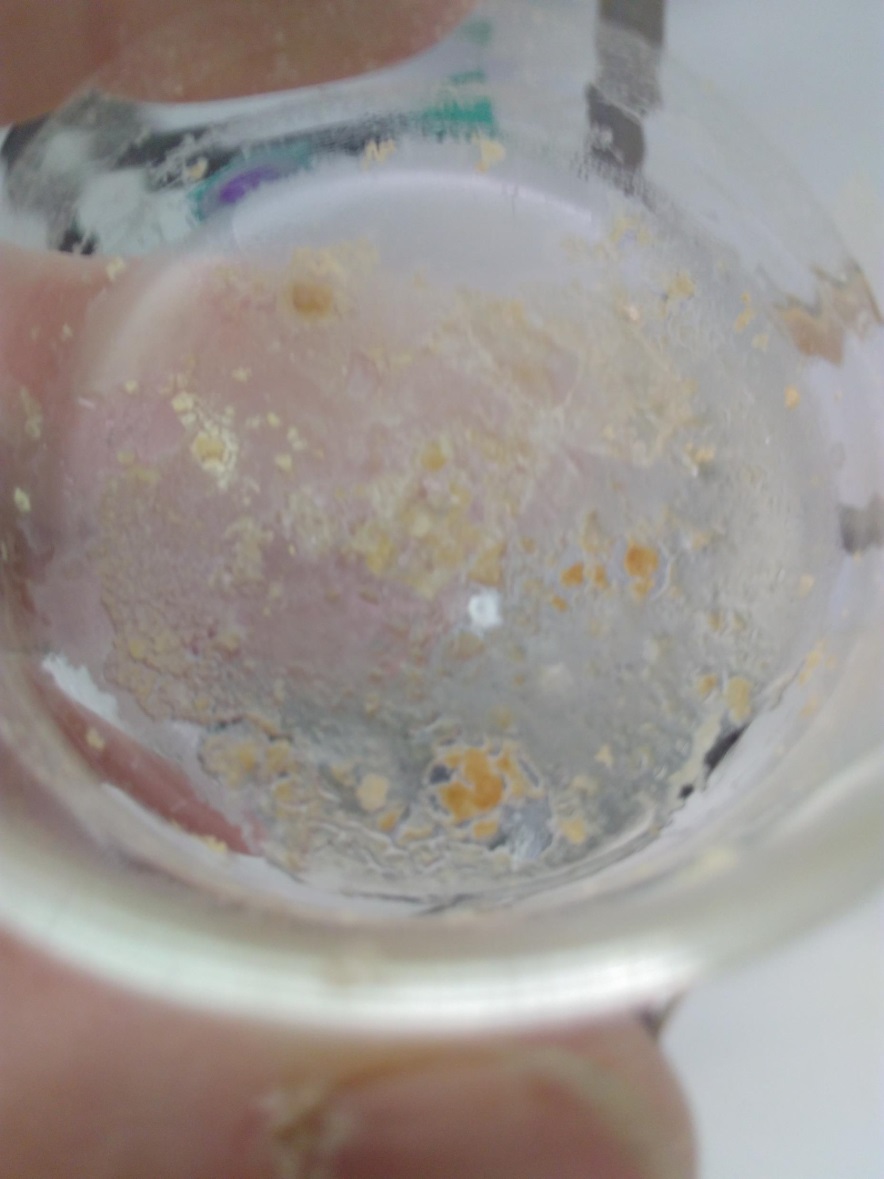 Όταν το χλωροφόρμιο εξατμίζεται εντελώς:








Μπορούμε να αφαιρέσουμε τον πλαστικό υμένα:
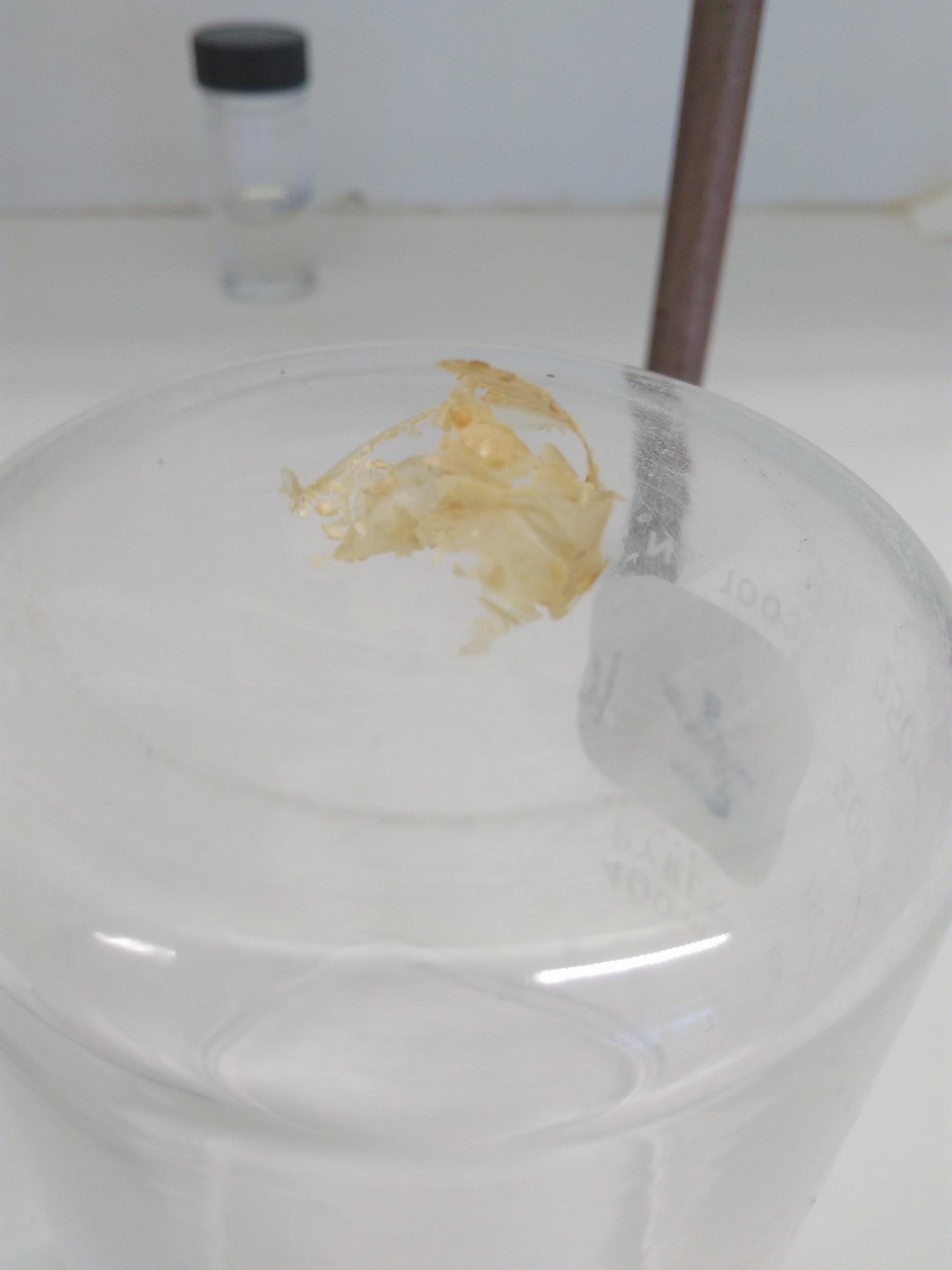 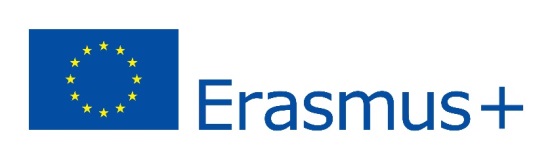 Evreux meeting
14